DON’T JUDGE A BOOK BY ITS COVEROBJ: TO INVESTIGATE THE CULTURAL CHANGE OF THE 1920’S & ITS IMPACT ON SOCIETY
I. THE ROARING 20’S
A. LITERATURE
CULTURAL LIBERATION
LOST GENERATION
   S. LEWIS BABBIT & MAIN STREET, AMERICANS SIMPLISTIC & SUPERFICIAL
   T.S. ELLIOT: THE WASTELAND DISAFFECTED VIEW OF MANY POST WII & VERSAILLES DEBACLE
   WM. FAULKNER THE SOUND & THE FURY; REJECT TRADITION

     e.e.cummings
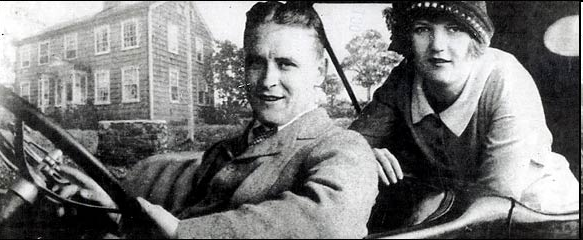 B. THE HARLEM RENAISSANCE
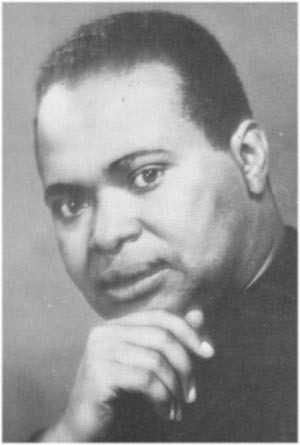 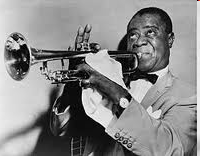 1. PRIDE IN CULTURE, HERITAGE
LANGSTON HUGHES, ZORA NEAL HURSTON, COUNTEE CULLEN

2. MUSICAL GENIUS – LOUIE ARMSTRONG & OTHERS
JAZZ MUSIC –IMPROVISATION, BREAK W/ TRADITIONAL MUSIC 

3. MARCUS GARVEY: “BACK TO AFRICA” 
BLACK ECONOMIC INDEPENDENCE
REVITALIZED BLACK CONSCIOUSNESS

MANY CONCERNED W/ ECONOMIC STABILITY BOTH BLACK & WHITE
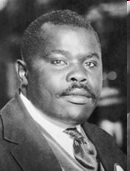 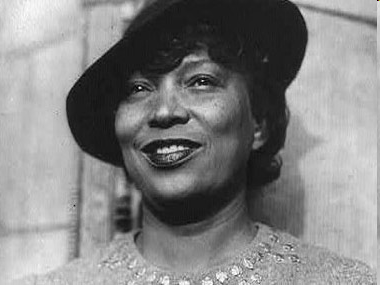 C. WOMEN
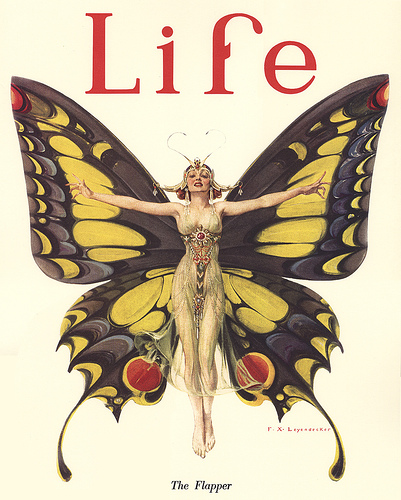 FLAPPER 
MOST WORKING, WORRYING, WAITING
WAGE DISCRIMINATION 
ERA FAILED 1923 
EDUCATION INCREASED; MED SCHOOL QUOTAS
MARGARET SANGER 
   BIRTH CONTROL, SEXUAL MORES, FREUD
19TH AMENDMENT
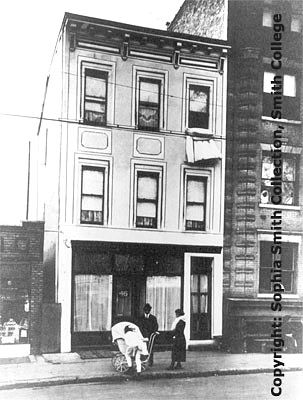 II. ART & ARCHITECTURE
The Sheik blatant sexuality & changing norms
Return to morality
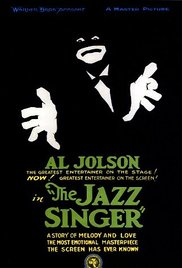 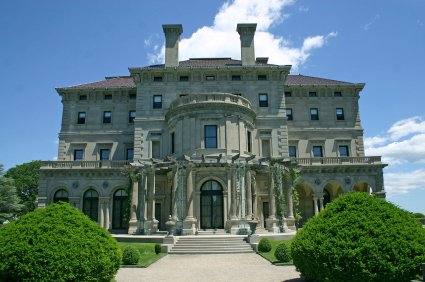 Joseph Stella Brooklyn Bridge, Variation on an old Theme 1939
1st movie synchronous sound
The Breakers – C. Vanderbilt II
III.WHAT GOES UP
A. INDUSTRIAL GROWTH

SOARED BY 1922  
INCREASED DEMAND FOR GOODS
60% BUSINESS & HOUSEHOLDS RUN ON ELECTRICITY 
3R’S REPLACED W/ BUY, BUY, BUY

CORPORATE CONSOLIDATION &  MASS MARKETING

CONSPICUOUS CONSUMPTION “YOU’LL LOVE IT AT LEVITZ”
B. THE STOCK MARKET
1. MOST IMPORTANT CHARACTERISTIC SPECULATION & BUYING ON MARGIN
ECONOMY NOT STABLE
MERGERS → JOB LOSS     MONOPOLISTIC PRACTICES

2. FARMER’S $273 PER CAPITA
WORKERS $681 PER CAPITA
WAGE DISPARITY

3. TRUCKING → RR
NATURAL GAS & PETROLEUM → COAL
SYNTHETICS → COTTON
ELECTRICITY → STEAM

SOUTH EXPANDING MFG AS NORTH LOSING MFG STATUS
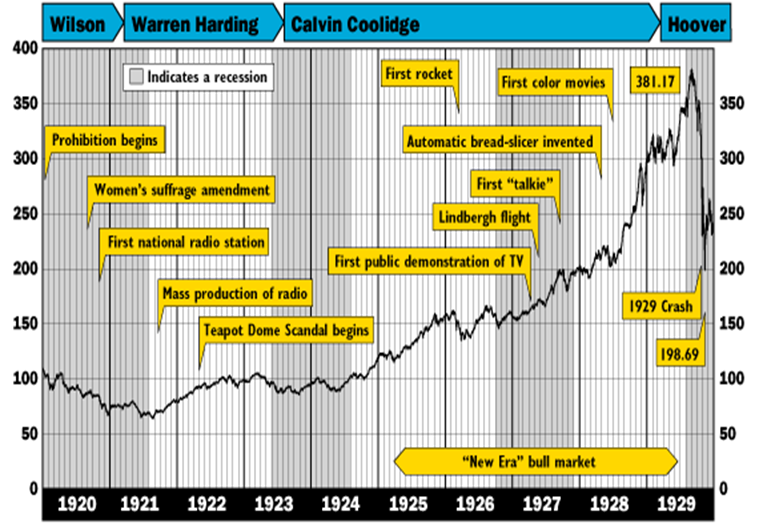 C. A – U – T - O
1. 2nd INDUSTRIAL REVOLUTION
1913 HENRY FORD - ASSEMBLY LINE
1925 75% BOUGHT ON CREDIT 
1927 15 MILLIONTH MODEL T
CHRYSLER INTRODUCES COLOR & COMPETITION BEGINS
1929 AUTO MFG ACCOUNTED FOR 9% OF ALL MFG. WAGES
1930 60% OF AMERICANS OWNED CARS 

2. IMPACT 
DRIVE IN MOVIES, CAR DATES, TRIPS TO THE SHORE, HOTELS, MOTELS, HOLIDAY INN’S, RESTAURANTS, SERVICE STATIONS; JOBS GROWING EXPONENTIALLY BUT……….
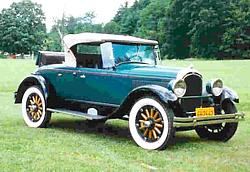